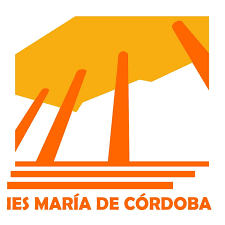 PROYECTOS DE CONVIVENCIA PARA ALUMNADO Y DOCENTES
IES MARÍA DE CÓRDOBA
2023-2024
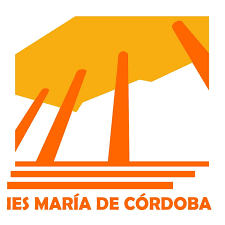 PRESENTACIÓN
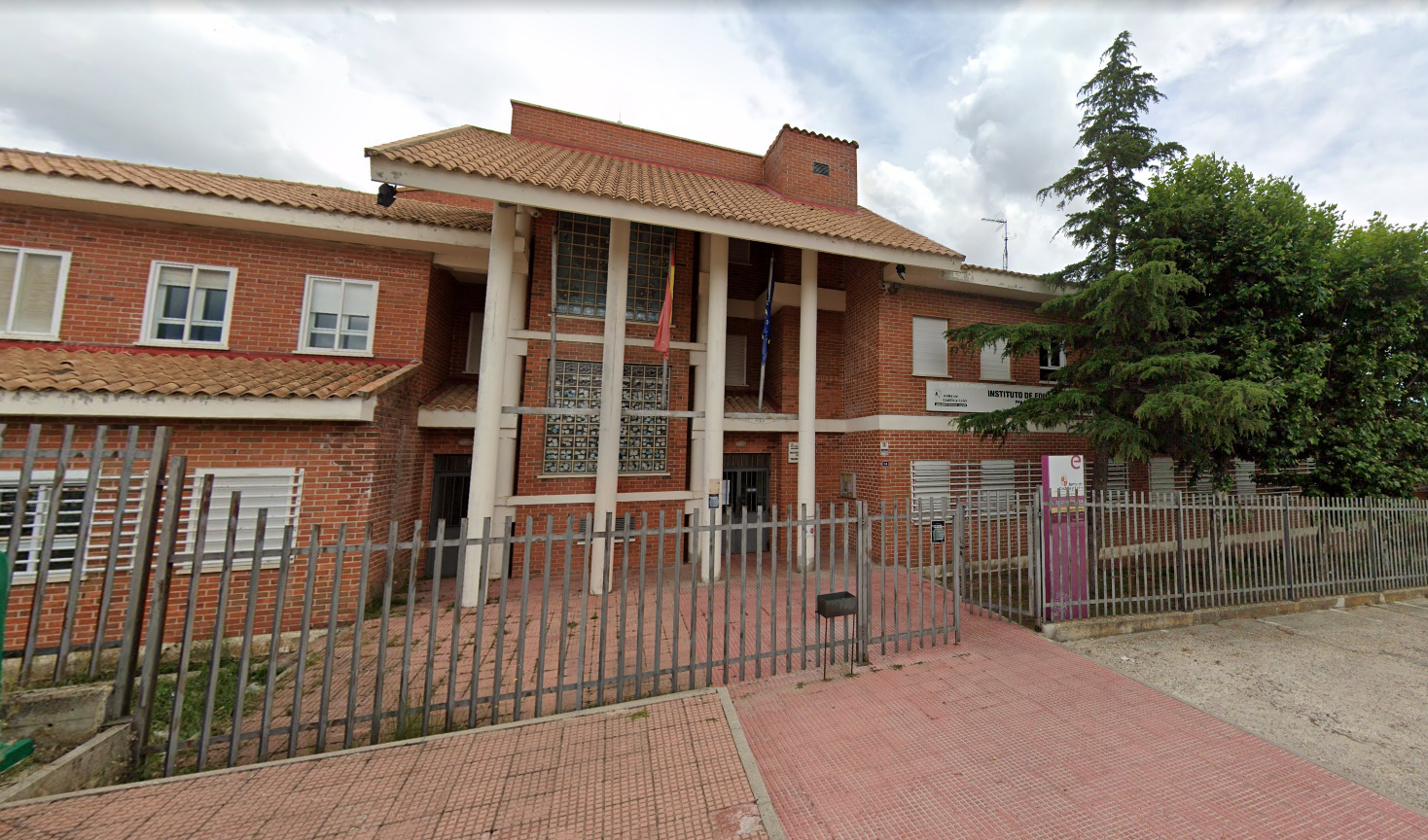 - Plantilla voluble de 70 docentes
- Más de 500 alumnos
- 40 matrículas extraordinarias
- Multiculturalidad: un tercio de alumnado de origen extranjero, muchos de ellos con desconocimiento del idioma
- Movilidad: Ávila – Madrid
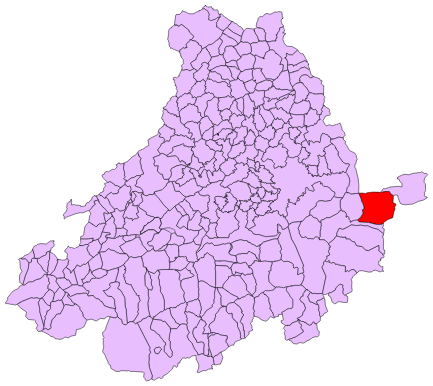 CONVIVENCIA
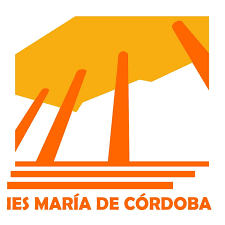 CONVIVENCIA PARA DOCENTES
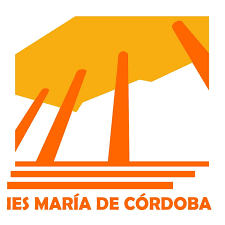 FORMACIÓN DEL PROFESORADO
Dentro de nuestro plan de formación de centro tenemos un itinerario destinado exclusivamente a la CONVIVENCIA.
Dos formaciones en el curso 2023/2024:
PRÁCTICAS RESTAURATIVAS (Círculos de Diálogo) – desde el 2019.
TEATRO FORO – desde el 2022.
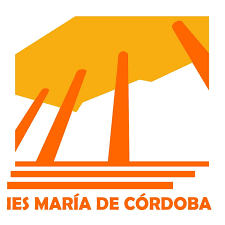 CONVIVENCIA PARA EL ALUMNADO
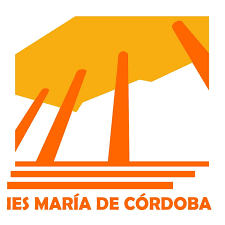 1.- Proyecto de convivencia:AVENTÚRAT-9
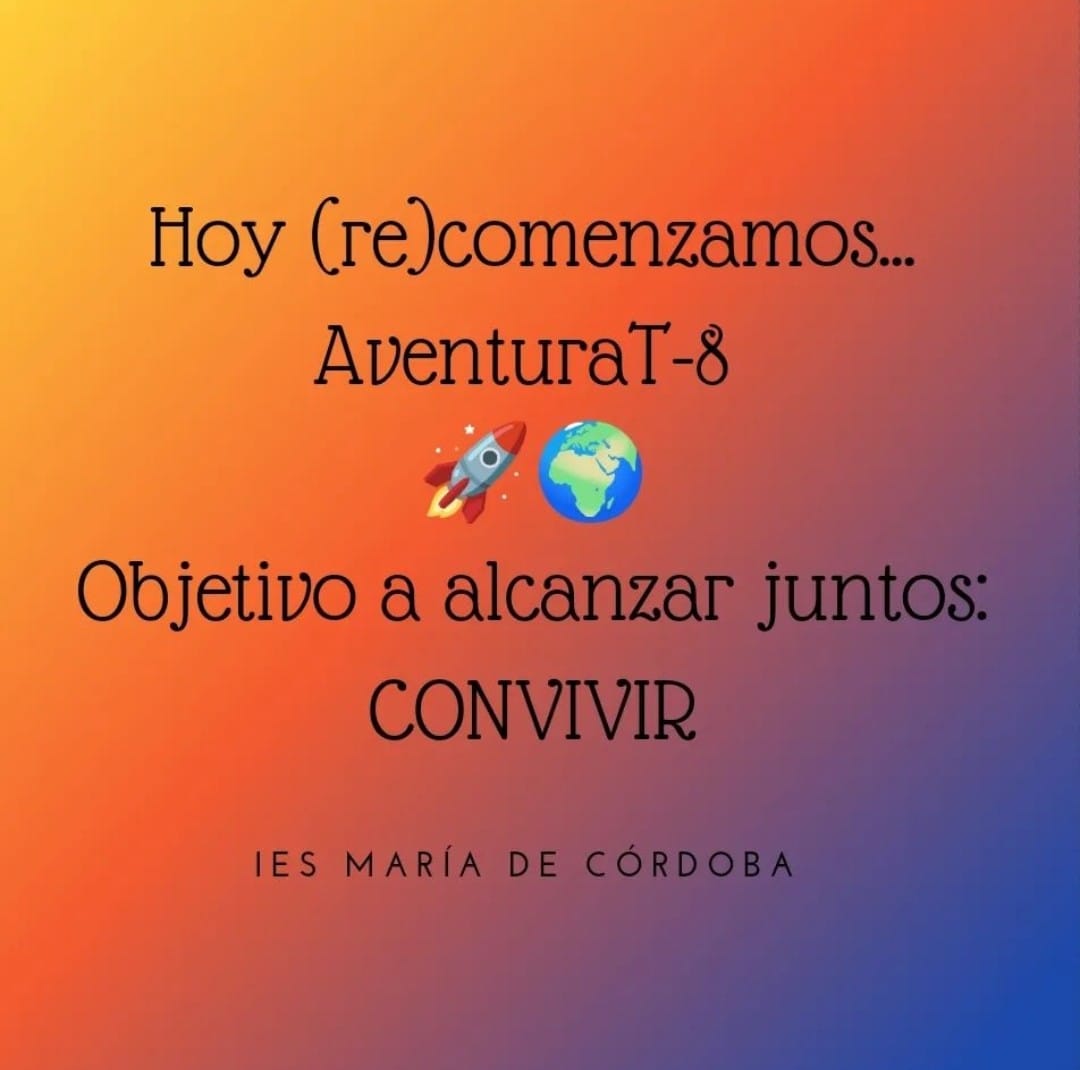 Nació en el curso académico 2014/2015 como respuesta a los PROBLEMAS DE CONVIVENCIA del centro. Actualmente estamos celebrando su NOVENA edición.
Duración: de octubre a junio.
Objetivo: la MEJORA de la convivencia haciendo RESPONSABLES PRINCIPALES a los alumnos y participando en COMUNIDAD.
Participan todos los miembros de la Comunidad Educativa: alumnos, profesores y PAS.
Dirigido a todos los alumnos de 1º y 2º de ESO.
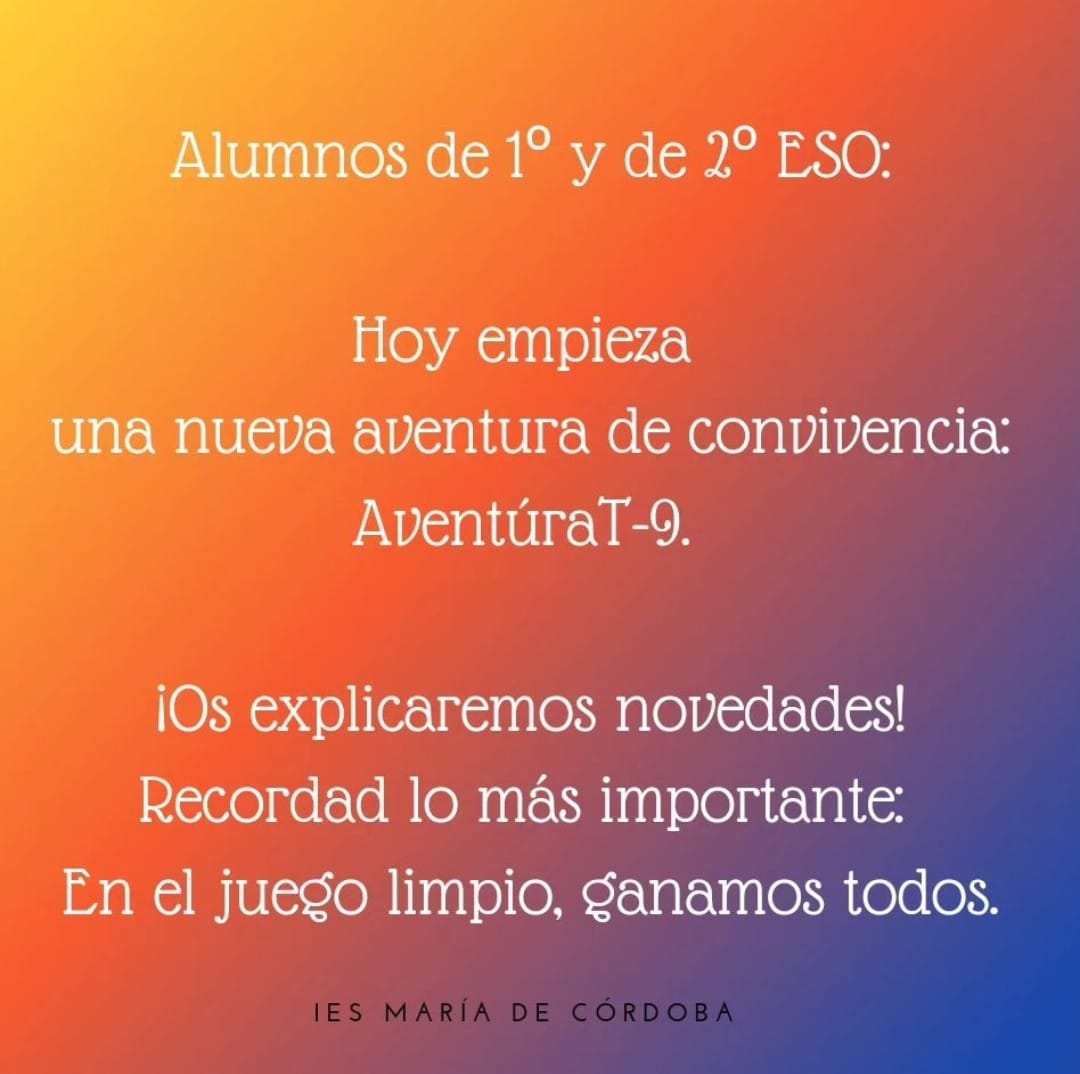 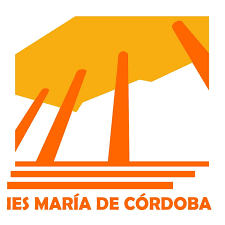 1.- Proyecto de convivencia:AVENTÚRAT-9
DINÁMICA DEL CONCURSO:
Cada profesor puntúa y firma el REGISTRO después de cada clase.
Cada hora de clase se puntúa con 1,5p cuando el grupo no se divide; y con 0,75p o 0,50p cuando el grupo se divide en dos o en tres, respectivamente.
Tanto el TUTOR como el PAS pueden aportar PUNTOS EXTRA por buenas acciones, así como el EQUIPO DIRECTIVO quien, además, puede restar por acciones contrarias a la convivencia.
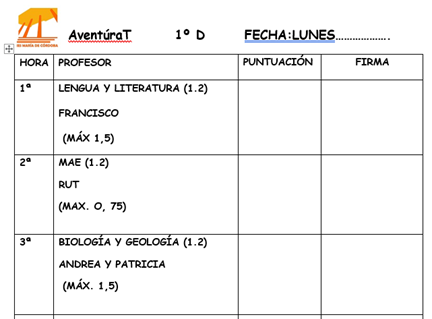 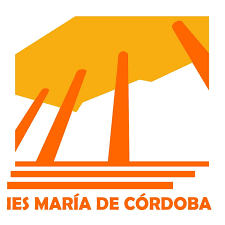 1.- Proyecto de convivencia:AVENTÚRAT-9
Al finalizar cada mes, la Coordinadora de Convivencia realiza el RECUENTO de los puntos conseguidos por cada GRUPO participante y los publica.
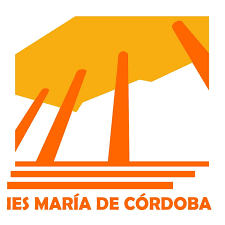 1.- Proyecto de convivencia:AVENTÚRAT-9
Acciones que se puntúan POSITIVAMENTE a diario en clase:
Colaboración y respeto entre compañeros y con el profesor.
Respeto de opiniones distintas y del turno de palabra.
Respuestas amables y sin juzgar.
Orden y limpieza de la clase.
Aprovechamiento del tiempo de trabajo.
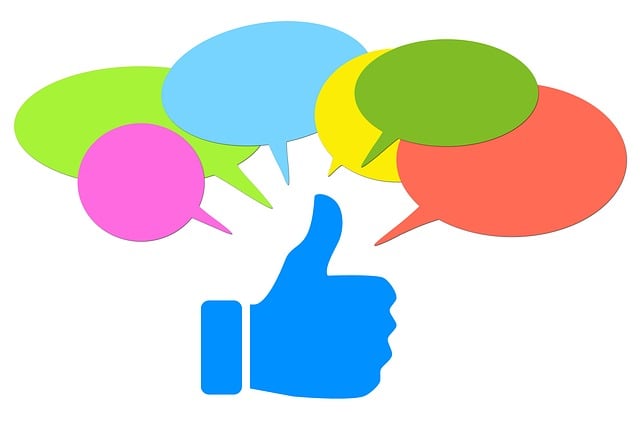 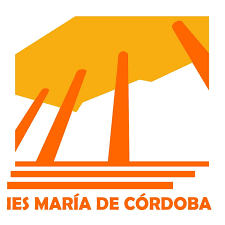 1.- Proyecto de convivencia:AVENTÚRAT-9
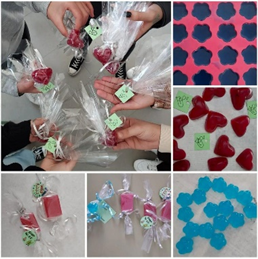 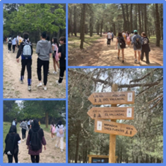 Al finalizar cada TRIMESTRE, el grupo GANADOR disfruta de un PREMIO “pequeño”.
En junio, al finalizar el curso, el GRUPO GANADOR así como los 2 alumnos que, a juicio de los equipos docentes, mejor han convivido de los otros grupos, disfrutan del GRAN PREMIO.
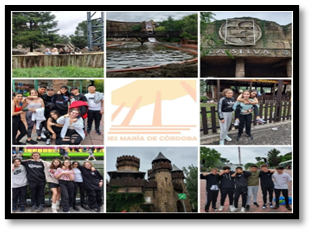 2.- PROYECTO:
ALUMNOS AYUDANTES
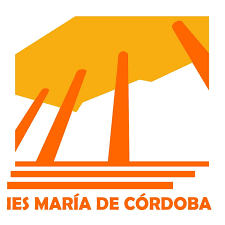 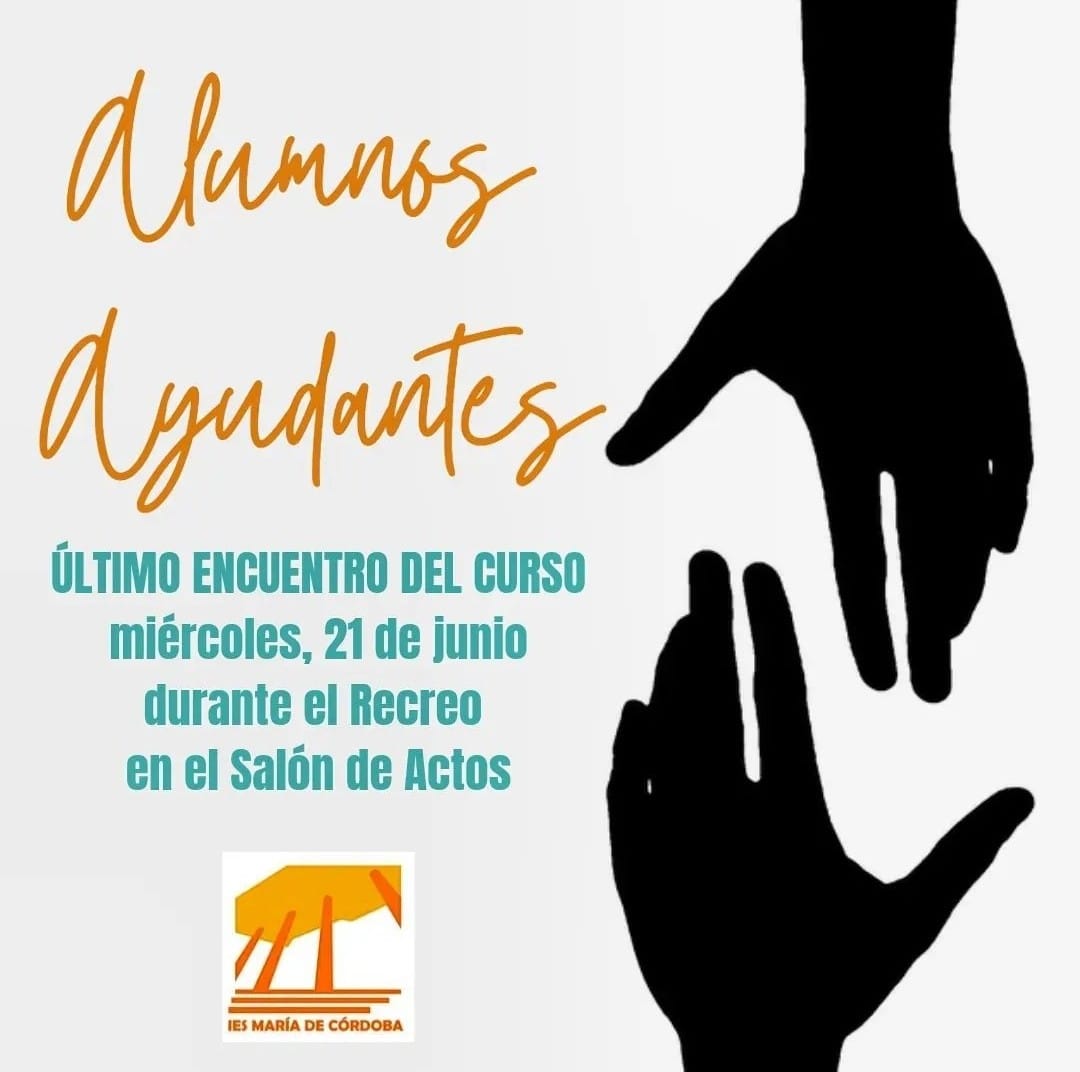 Supone crear un GRUPO DE ALUMNOS que, tras recibir FORMACIÓN ESPECÍFICA, realizan diversas funciones de AYUDA para con sus IGUALES.
Se trata de proporcionar a los alumnos con dificultades una red explícita de apoyo. En el futuro, se convertirán en ALUMNOS MEDIADORES.
2.- PROYECTO:
ALUMNOS AYUDANTES
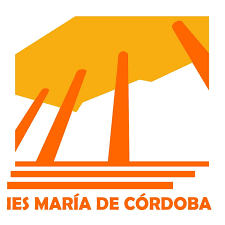 OBJETIVOS:
Favorecer la PARTICIPACIÓN DIRECTA del alumnado en la MEJORA DE LA CONVIVENCIA.
Reducir los casos de TRATO INADECUADO e incrementar la percepción de SEGURIDAD Y BIENESTAR, creando UN CLIMA que favorezca la MEJORA DE RESULTADOS académicos.
Disminuir la necesidad de SANCIONES.
Fomentar la COLABORACIÓN y la BÚSQUEDA DE SOLUCIONES en problemas interpersonales dentro del centro (que extrapolarán).
Crear canales de COMUNICACIÓN, CONOCIMIENTO Y COOPERACIÓN entre profesores y alumnos.
Fomentar las conductas de AYUDA Y APOYO: cooperar para aprender y aprender para cooperar.
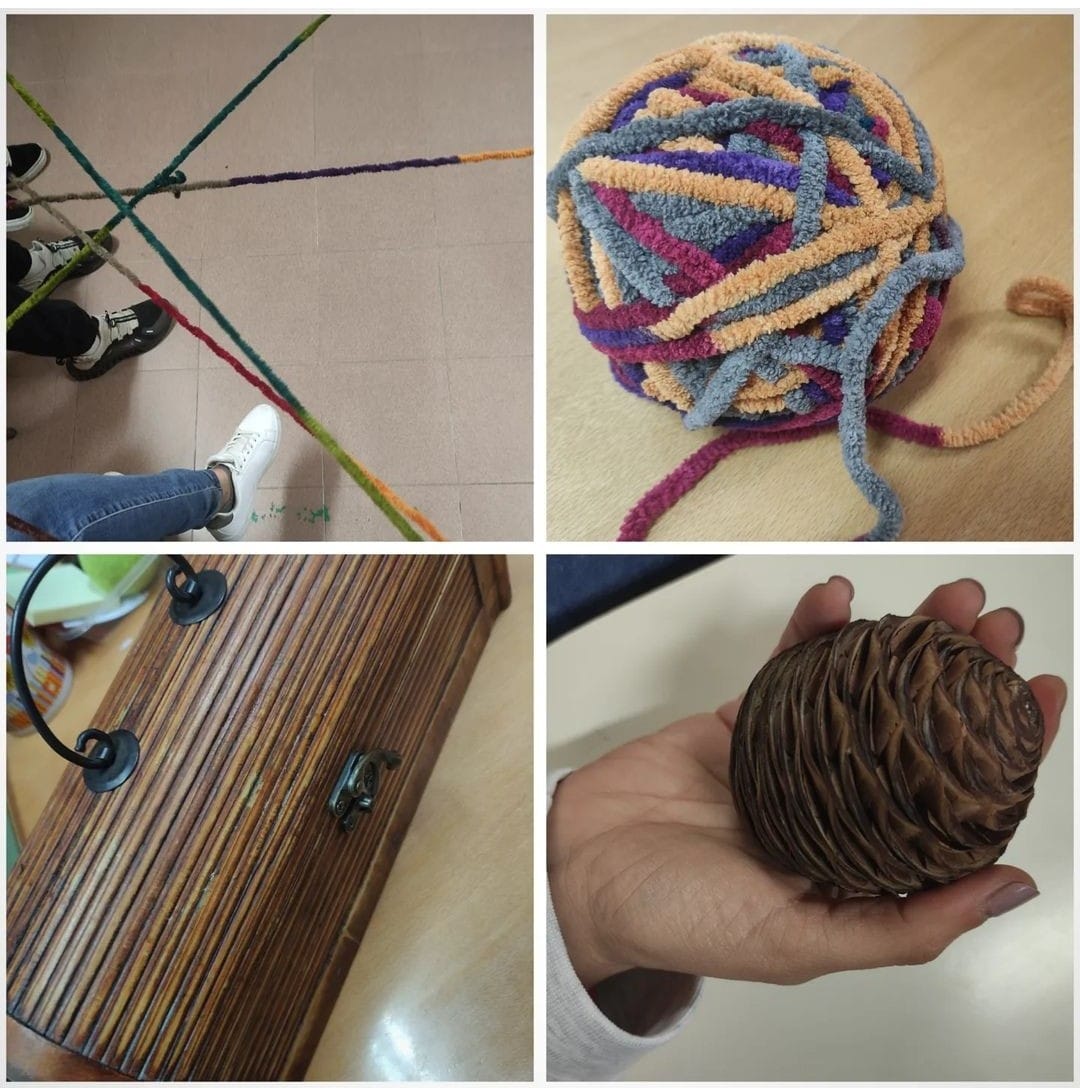 2.- PROYECTO:
ALUMNOS AYUDANTES
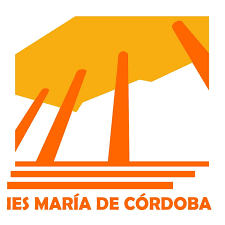 FUNCIONES:
ACOGER a los alumnos recién llegados y facilitar su INTEGRACIÓN en el grupo.
ACOMPAÑAR Y AYUDAR a otros alumnos que se sientan excluidos, con DIFICULTADES personales, que puedan necesitar SER ESCUCHADOS.
PARTICIPAR Y PROMOVER, junto con otros agentes del centro, las acciones y los principios para mejorar la convivencia.
DETECTAR posibles conflictos o debilidades y analizarlos en el OBSERVATORIO DE CONVIVENCIA para trazar ESTRATEGIAS DE INTERVENCIÓN.
DERIVAR aquellos casos que sean necesarios a los PROFESORES AYUDANTES para que continúen el cauce formal necesario.
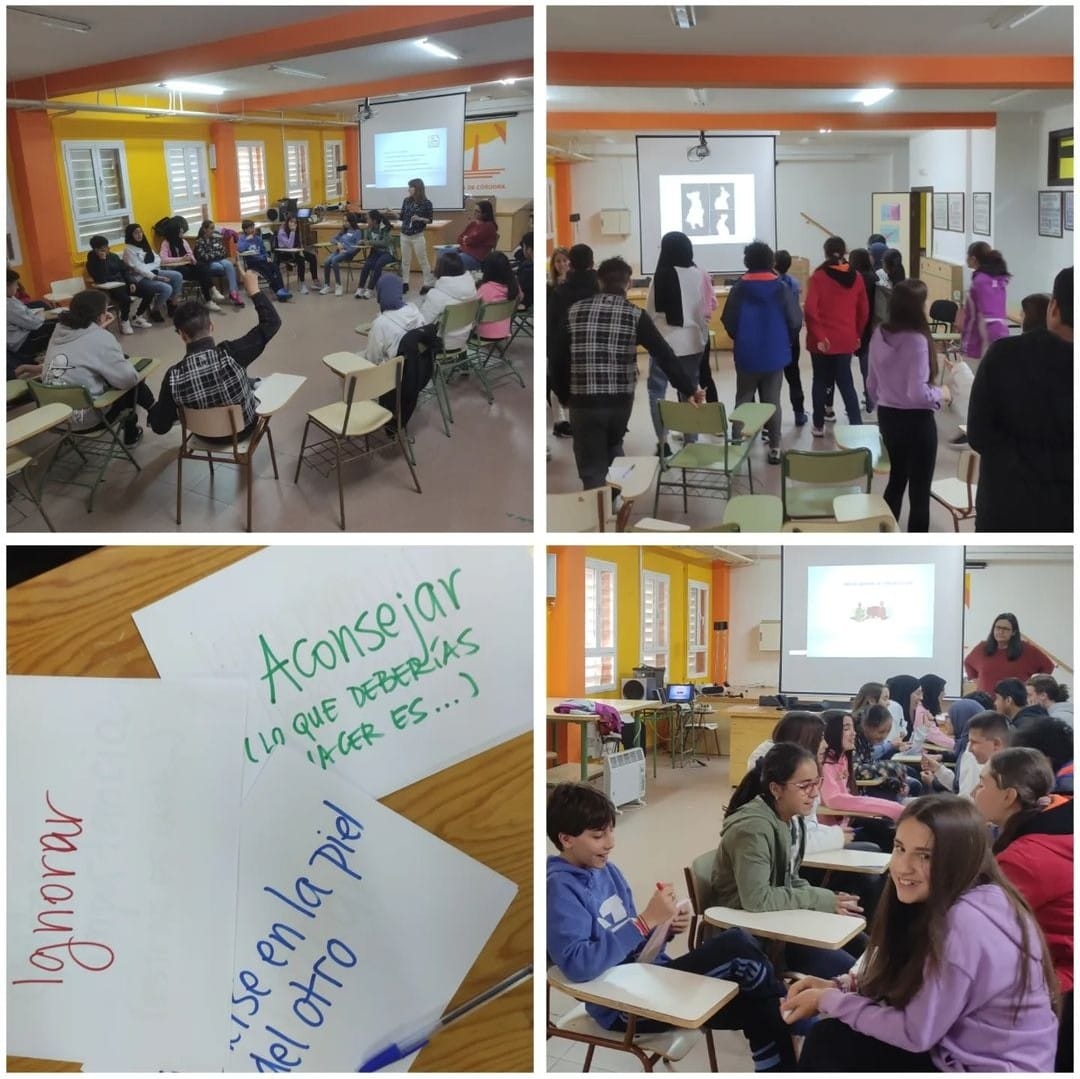 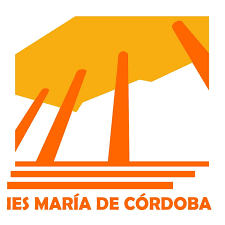 3.- PROYECTO:OBSERVATORIO DE CONVIVENCIA
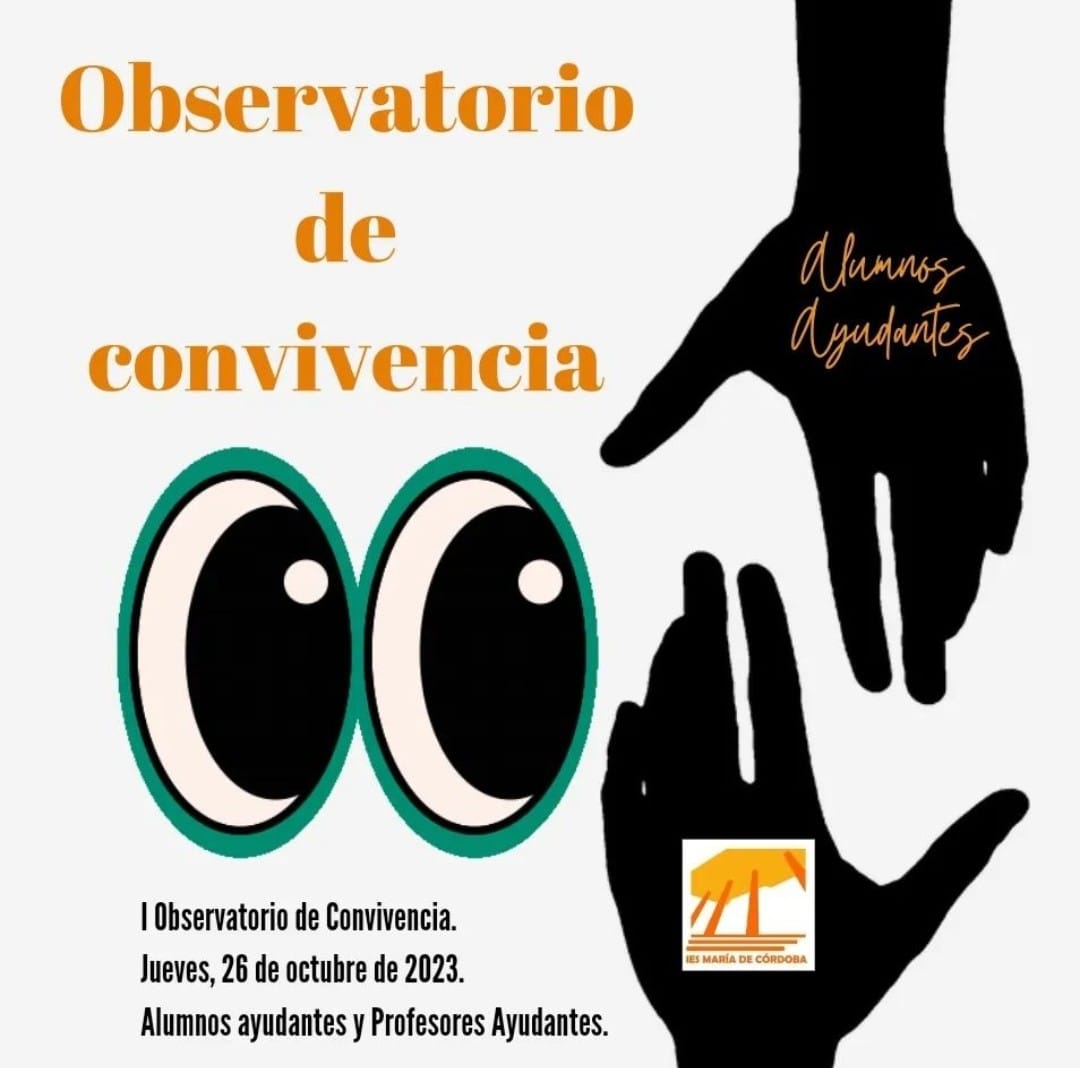 En el OBSERVATORIO DE CONVIVENCIA nos reunimos para:
VALORAR la convivencia de clase y de centro.
COMPARTIR experiencias, actuaciones y dificultades.
CONOCER y VALORAR posibles casos que requieren intervención.
HACER PROPUESTAS para mejorar la convivencia.
Es confidencial y centrado en conductas, no en personas (sin nombres)
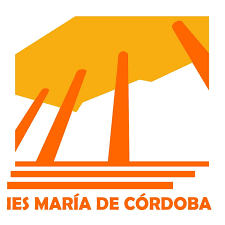 TRANSICIÓN

JUSTICIA PUNITIVA → JUSTICIA RESTAURATIVA
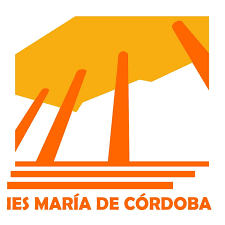 AULA DE CONVIVENCIA
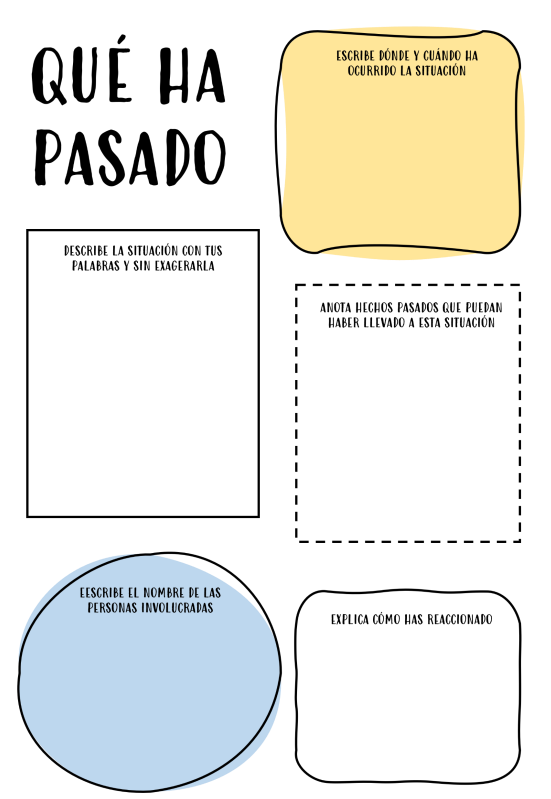 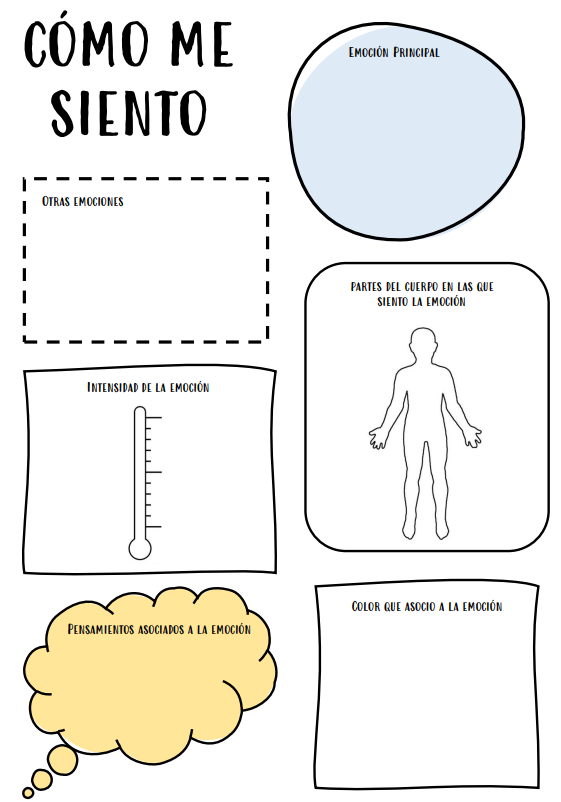 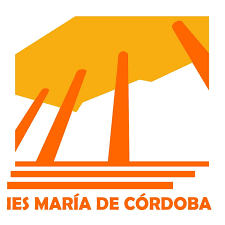 AULA DE CONVIVENCIA
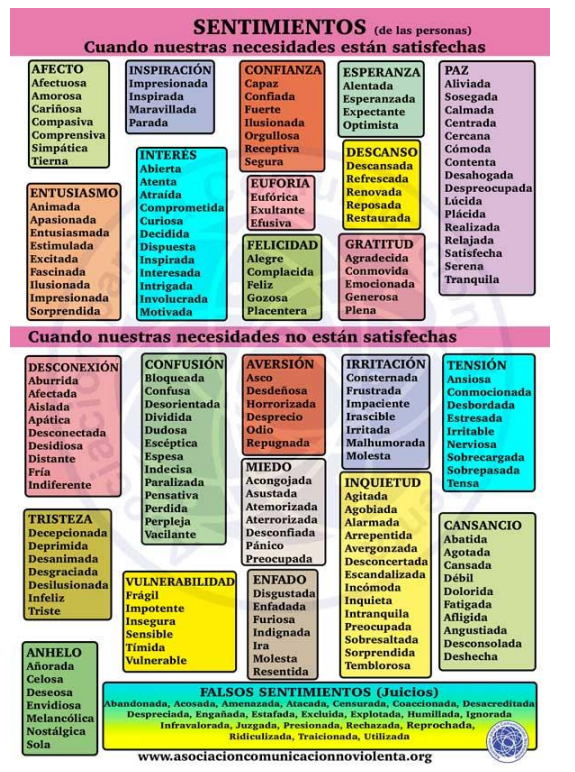 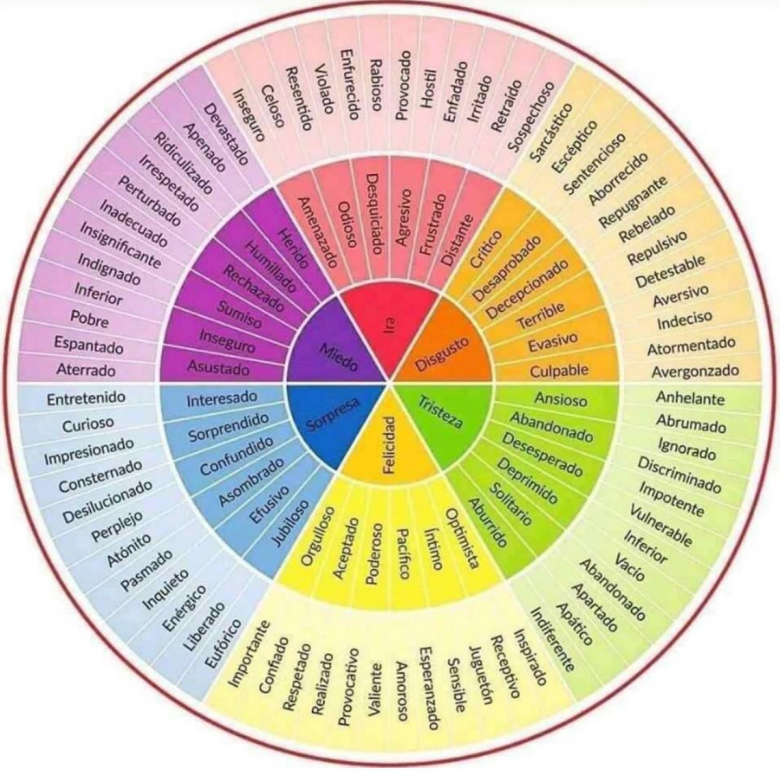 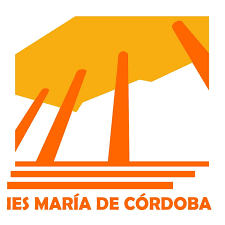 AULA DE CONVIVENCIA
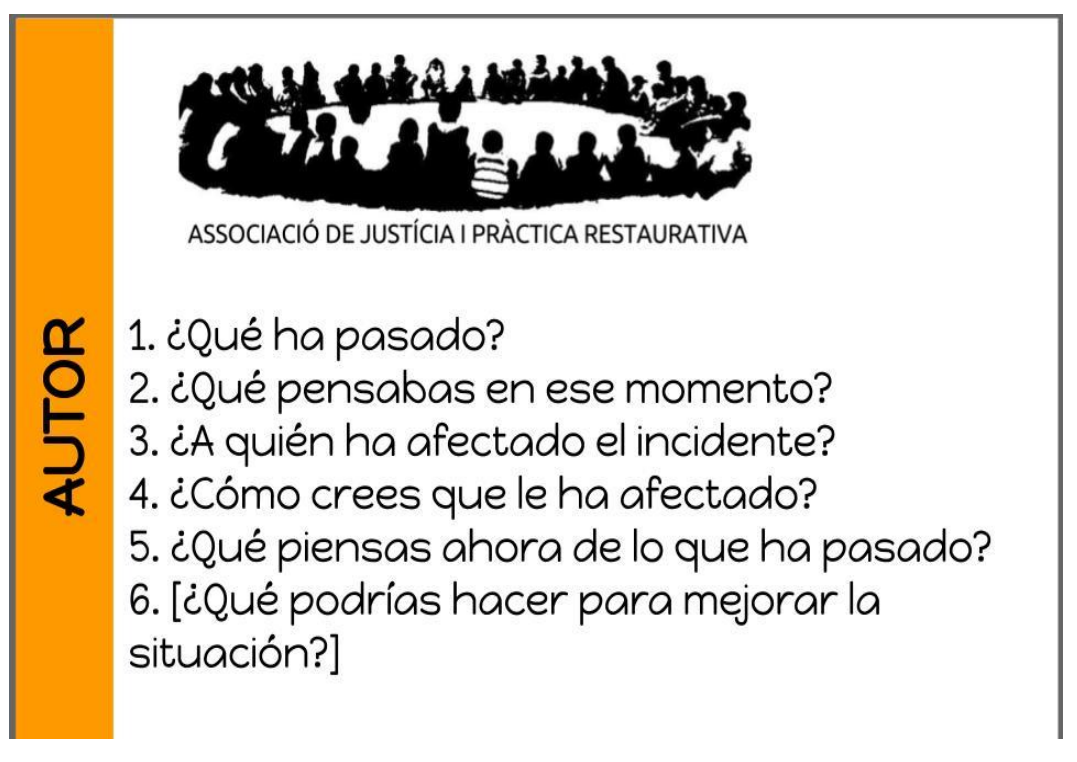 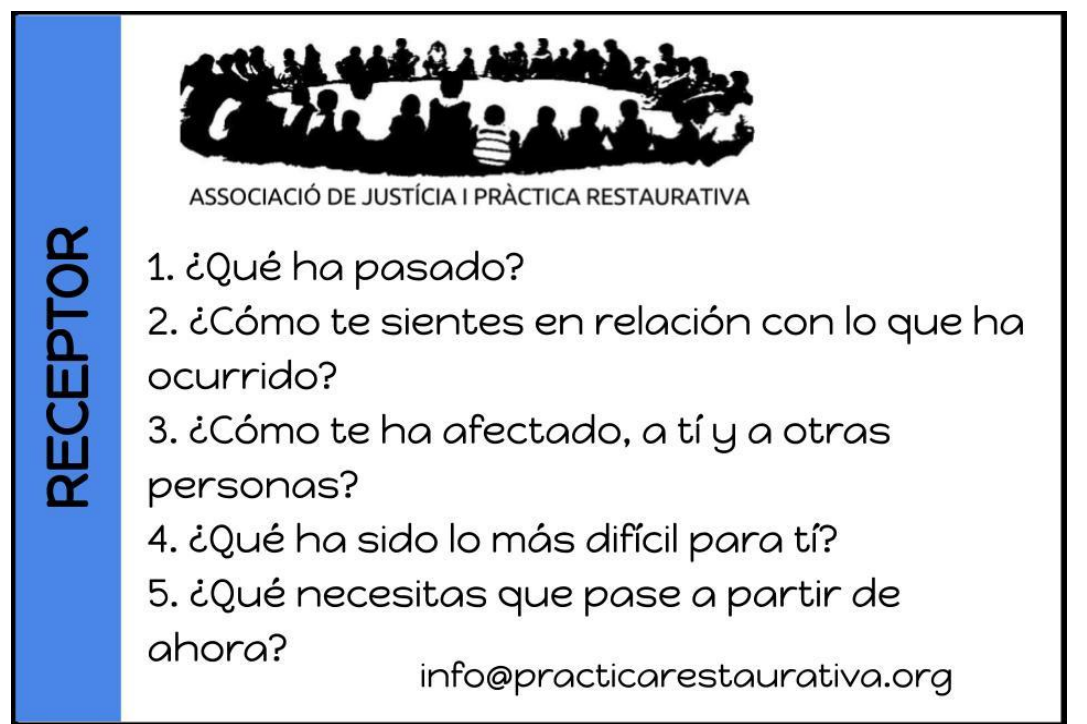 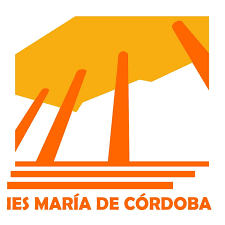 COMISIÓN DE CONVIVENCIA
También sancionamos.
Comisión formada por miembros del Consejo Escolar:
- Coordinadora de Convivencia
- 3 Profesores
- 3 Alumnos
- 2 Padres 
- 2 Equipo Directivo

Reuniones cada mes y medio aproximadamente.
TIPOS DE SANCIONES
MHL
AULA DE CONVIVENCIA
RECREO
SANCIONES ALTERNATIVAS: LIMPIEZA, MÓVIL, ETC.
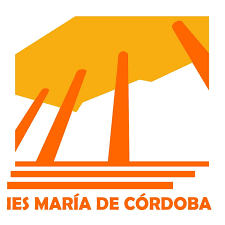 MUCHAS GRACIAS POR VUESTRA ATENCIÓN